Dvibalsių rašybaai, au, ei, ie, uo, ui
Parengė Panevėžio r. Naujamiesčio vid. m-klos 
vyr. logopedė, specialioji pedagogė Ingrida Švanė
Ką tik pamato, pats tuo pavirsta. Kas?
VEIDRODIS
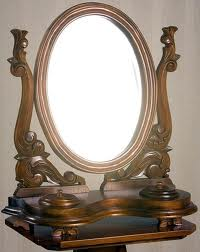 TAISYKLĖ
Kai sustoja greta balsiai du,
Šią porą šaukiame tokiu vardu. 
AI, AU, UI, IE, EI, UO ypatingi dar ir tuo, 
kad tik iš vieno jų sudarytas skiemuo.
Į sąsiuvinius nusipieškite dvibalsių gėlytę ir per visą pamoką ją pildysite.
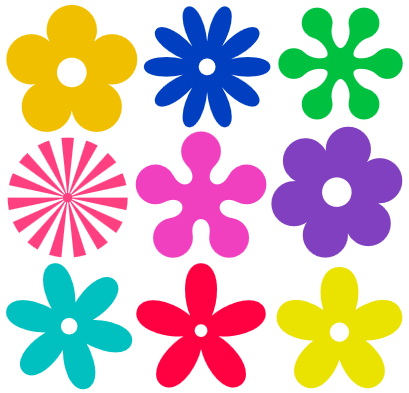 au
ei
ai
dvibalsiai
ie
uo
ui
Kurie 5 žodžiai turi dvibalsius?
Kuris žodis netinka prie kitų?
vaikai
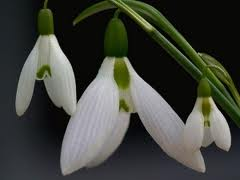 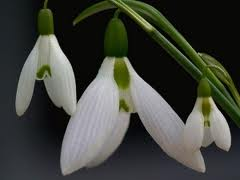 sniegas
leido
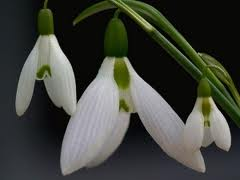 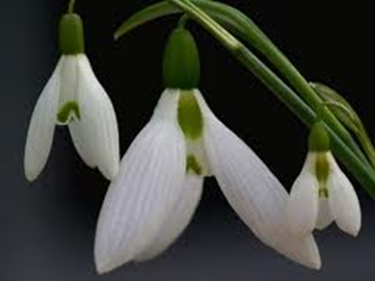 zuikis
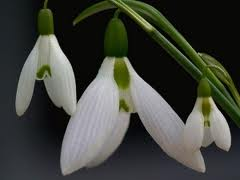 suolas
lapė
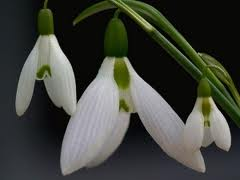 auga
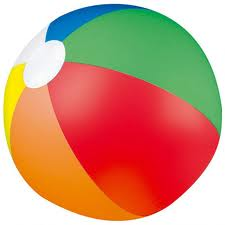 Sugalvok ir taisyklingai ištark kuo daugiau žodžių su dvibalsiais
„Grandinėlė“
Taisyklingai tardamas visus garsus perskaityk. Kurie žodžiai turi dvibalsius?
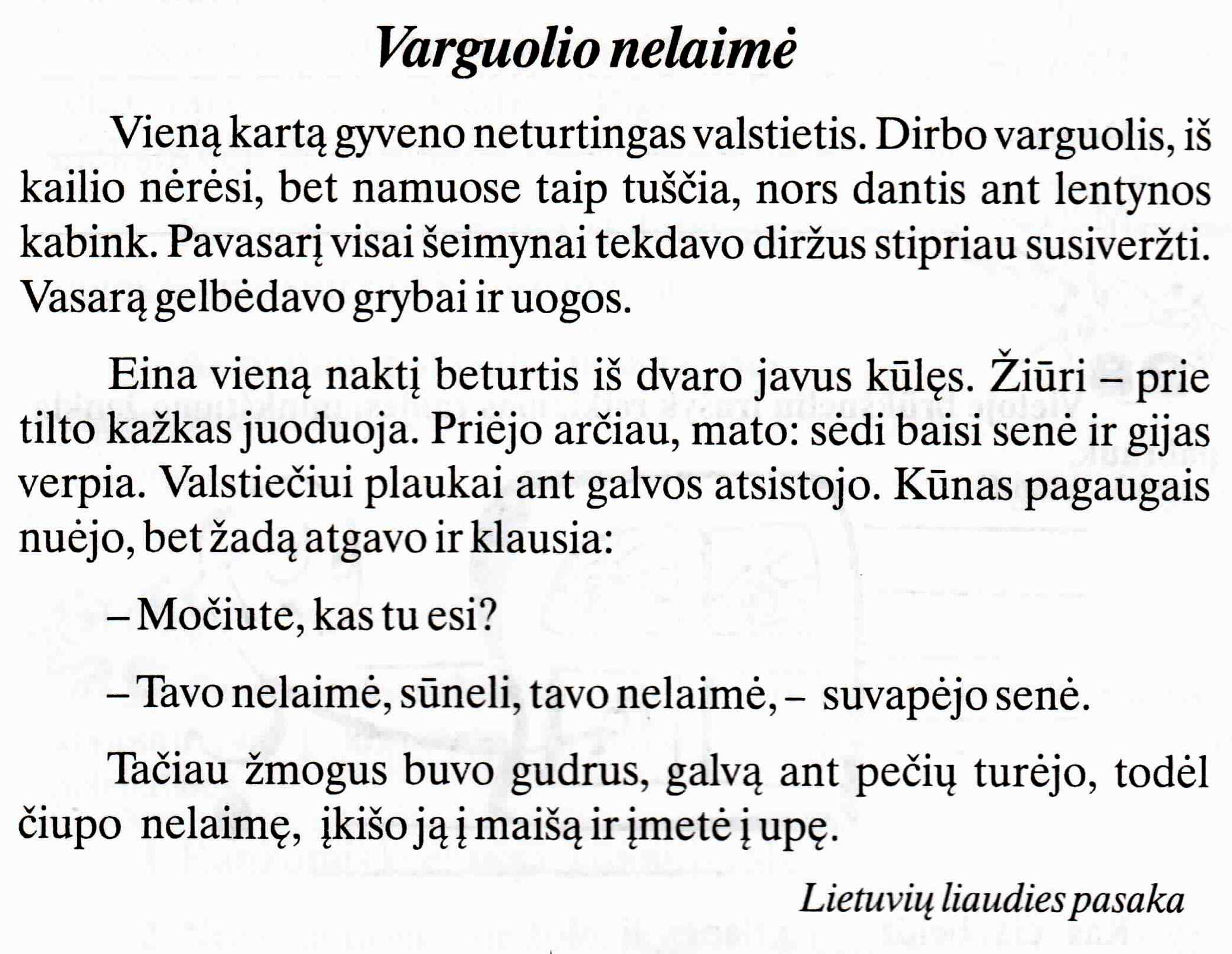 KĄ SKAITEI AR SUPRATAI?
1.Apie ką istorija?
Apie ūkininką
Apie valstietį
Apie žmogelį
2.Ką reiškia posakis „dirbo, iš kailio nėrėsi“?
Labai stengėsi
Nulupo kailius 
Užsidėjo kailinius
3.Ką reiškia posakis „tuščia, nors dantis ant lentynos kabink“?
Nieko nėra
Visko pilna
Nusiimk ir pakabink dantis
4.Ką reiškia posakis „Diržus stipriau susiveržti“?
Diržą suveržti
Labai taupyti
Išlaidauti 
5. Koks valstietis buvo?
Turtingas
Neturtingas
Ligotas 
6. Ką darė beturtis dvare?
Kūlė javus
Kapojo malkas
Malė miltus
7. Ką pamatė prie tilto juoduojant? ..................
8. Ką veikė senė?
Sėdėjo
Valgė duoną
Gijas verpė
9. Kaip pasijuto valstietis?...................
10. Ką reiškia posakiai „plaukai ant galvos atsistojo“, „kūnas pagaugais nuėjo“, „žadą atgavo“? ....................
11. Kas buvo ta senė?
Laimė
Meilė
Nelaimė 
12. Kaip su savo nelaime pasielgė valstietis?...............................
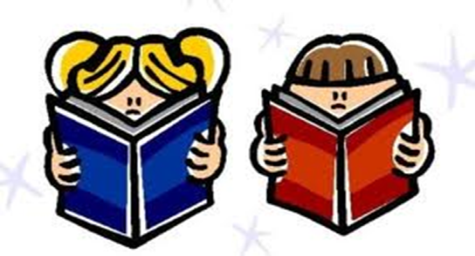 Darbas grupėse
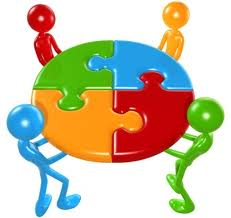 Per 3 minutes sugalvoti ir parašyti kuo daugiau žodžių su dvibalsiais:


Pirma komanda – žodžio pradžioje – auga
Antra komanda – žodžio viduryje - laukia
ai, au, ei, ie, uo, ui
Surask ir į atitinkamas vietas surašyk žodžius su dvibalsiais
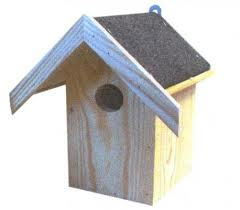 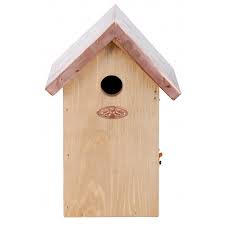 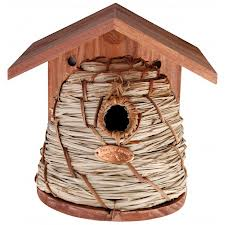 uo
................................
au
................................
ei
................................
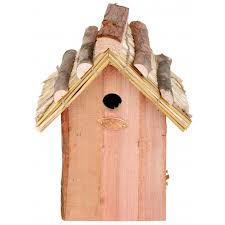 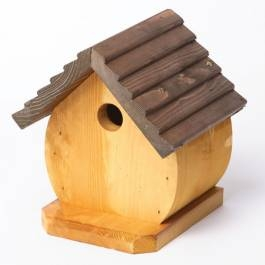 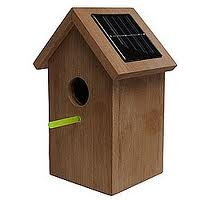 ui
................................
ie
................................
ai
................................
10 žodelių
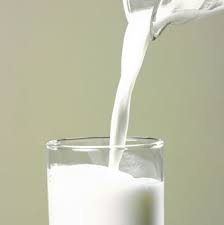 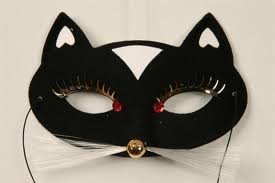 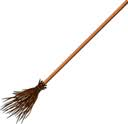 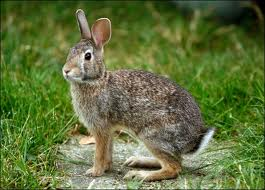 z
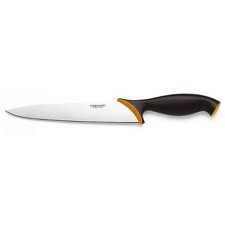 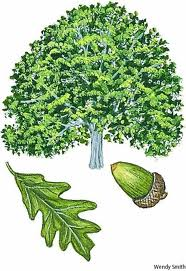 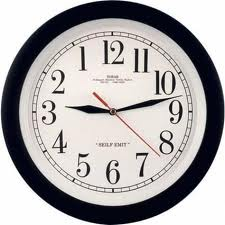 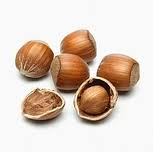 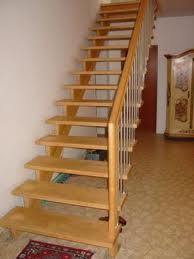 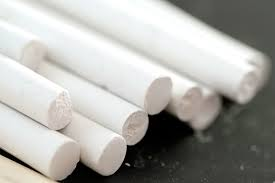